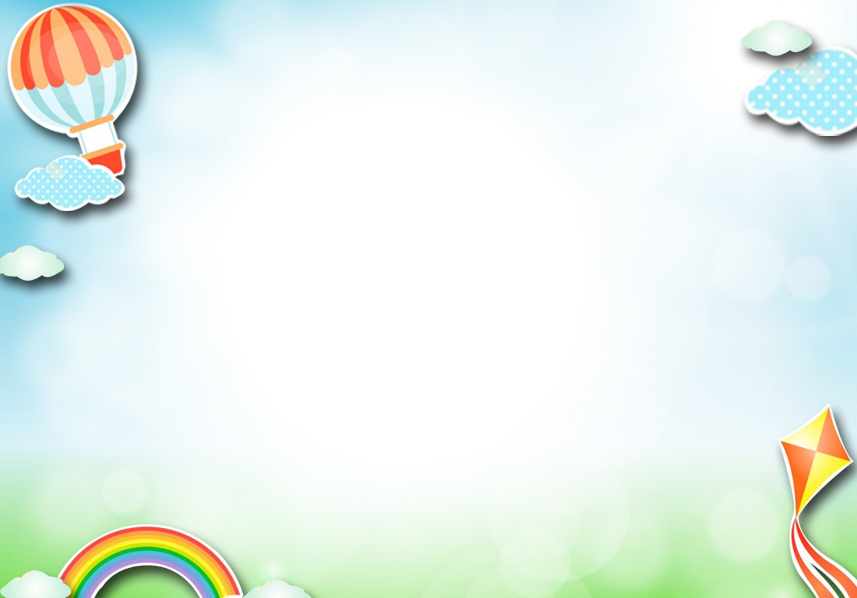 Trò chơi:Nhìn nhanh – đoán đúng
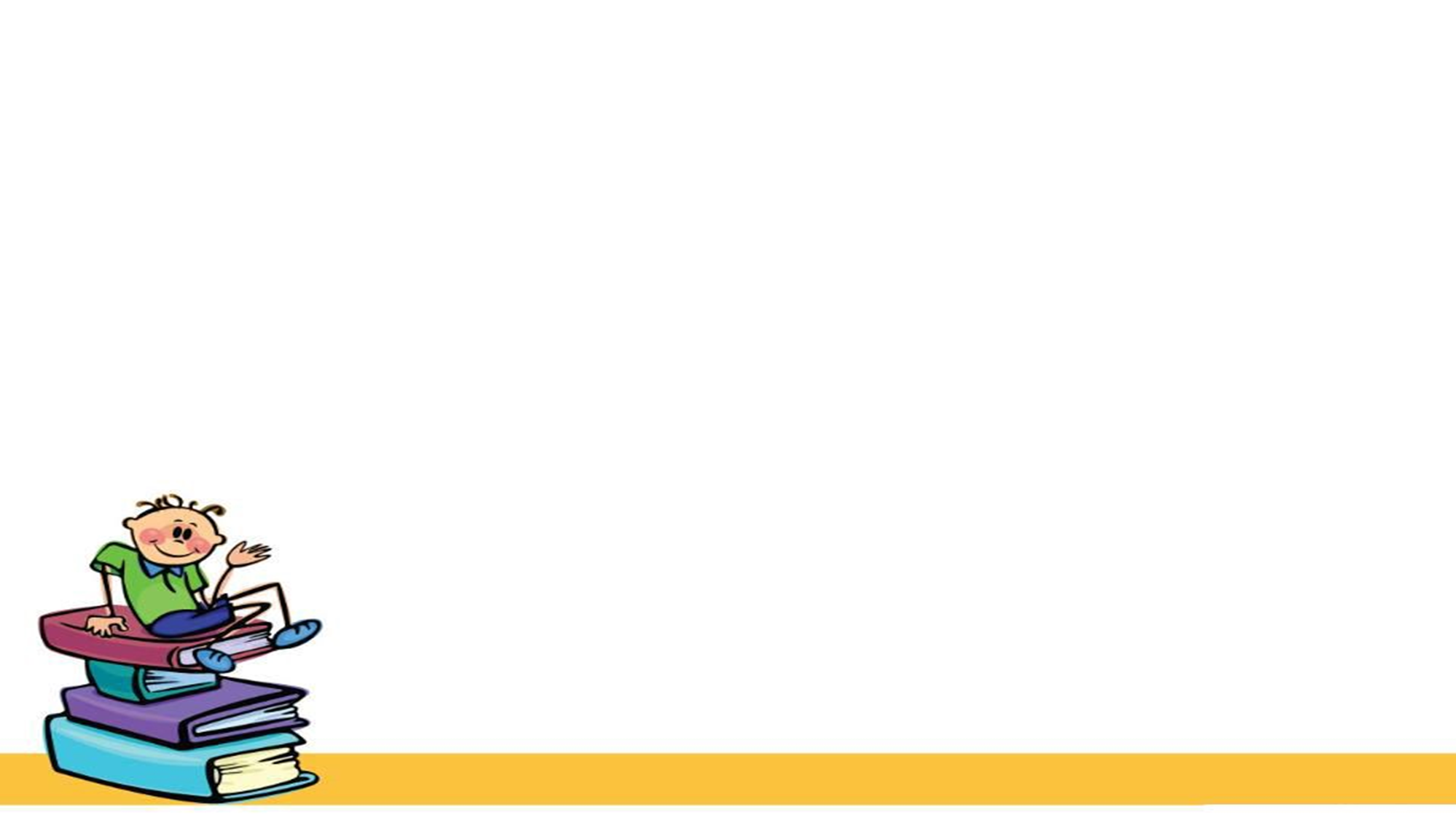 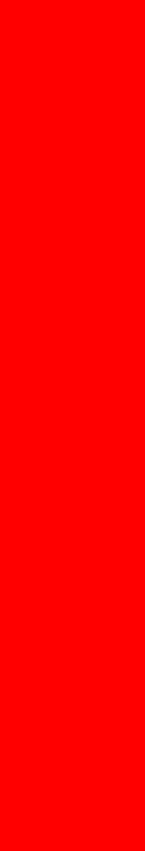 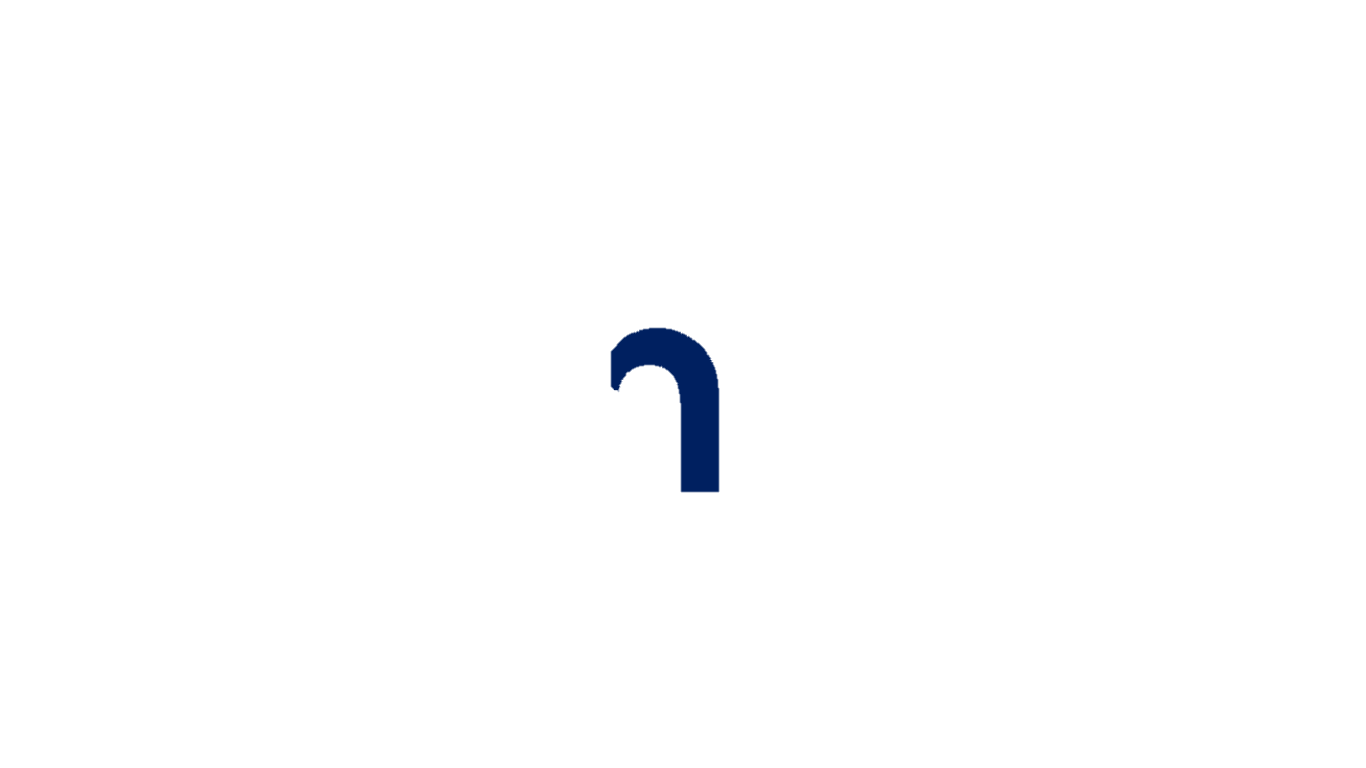 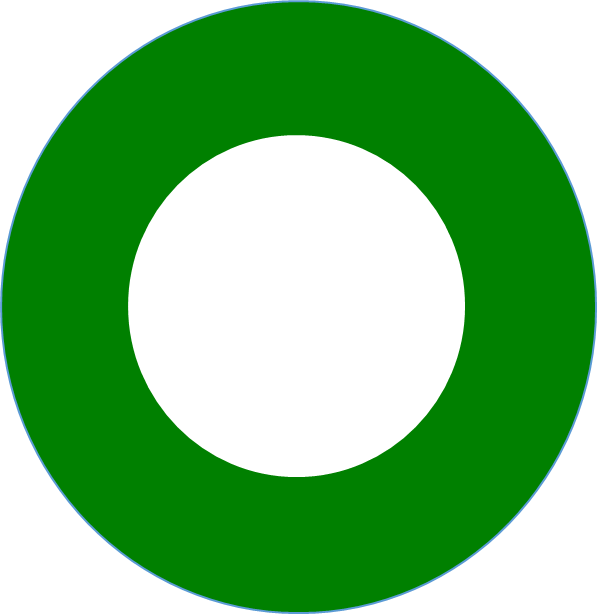 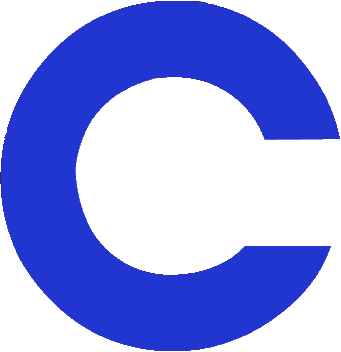 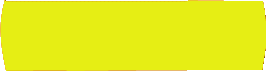 So s¸nh 2 ch÷ p-q
C¸c kiÓu ch÷ p-q
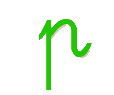 P
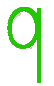 Q
Trò chơi 1: Ô chữ bí mật
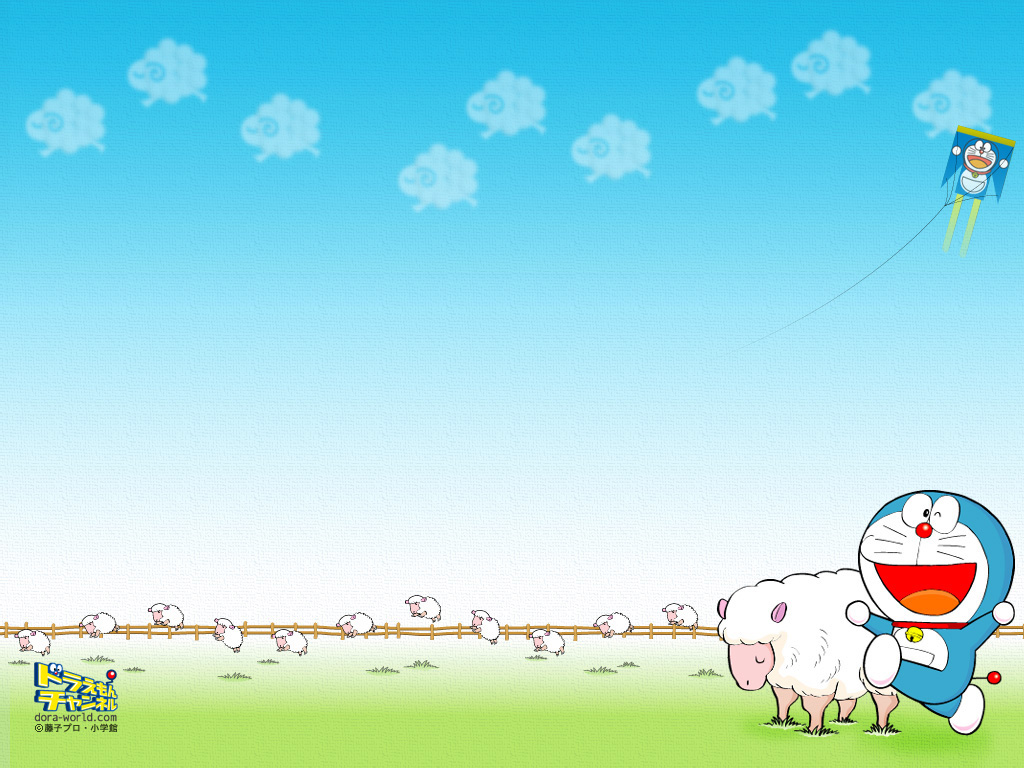 Con h·y t×m nh÷ng ch÷ c¸i phï hîp trong « trèng nhÐ
p
q
q
Trò chơi 2: Đọc vè đố chữ
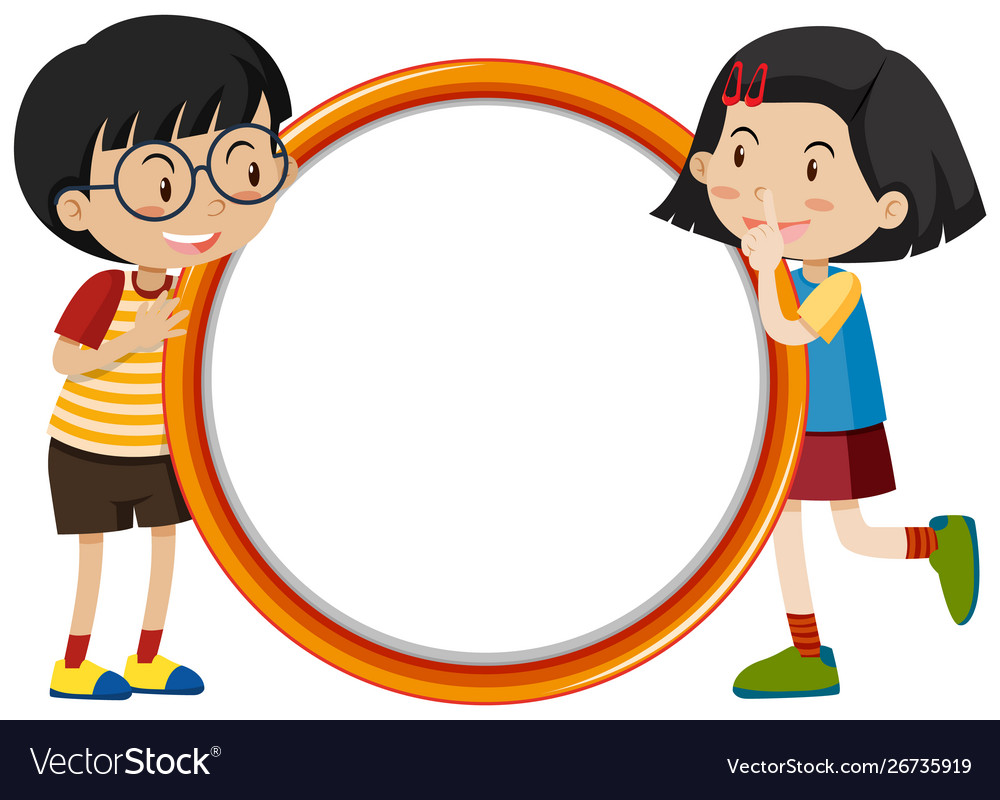 Trò chơi 3Cặp đôi hoàn hảo